F I Z I K A
7- sinf
MAVZU: O‘TILGAN MAVZULAR BO‘YICHA TAKRORLASH.
MASALALAR YECHISH
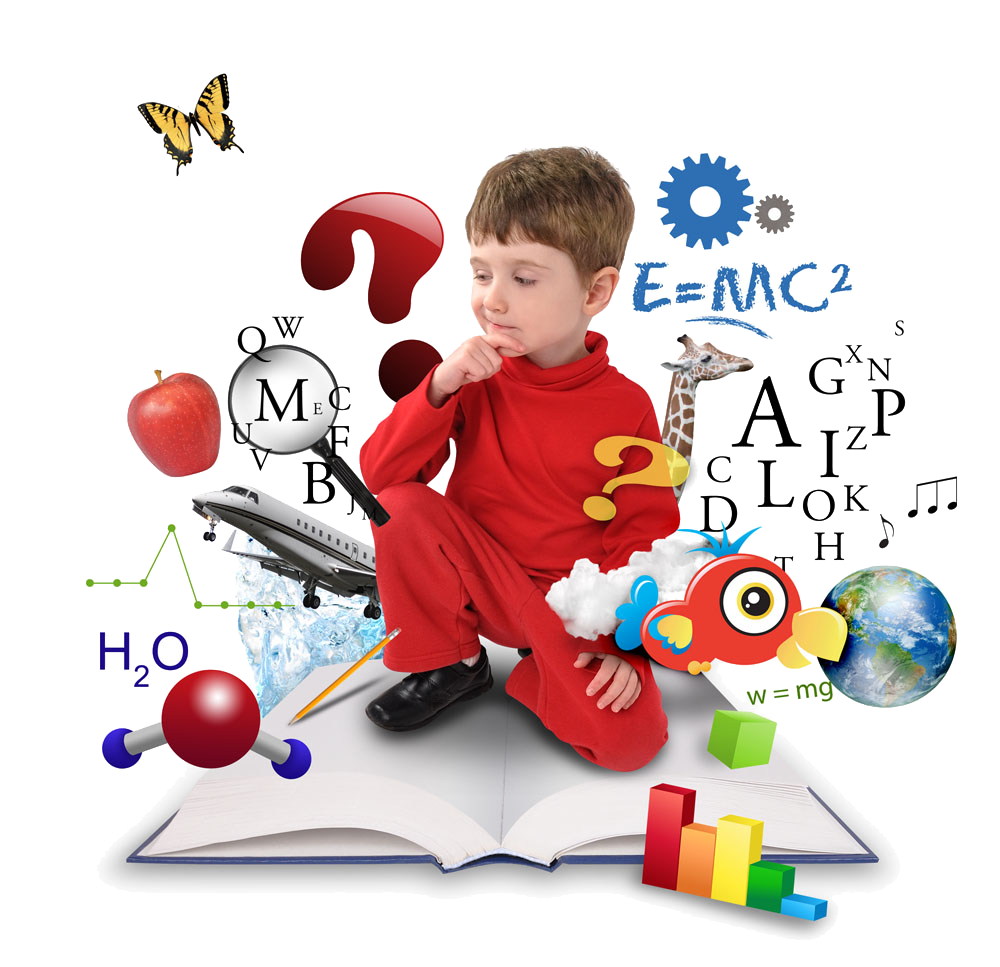 D O M I N O
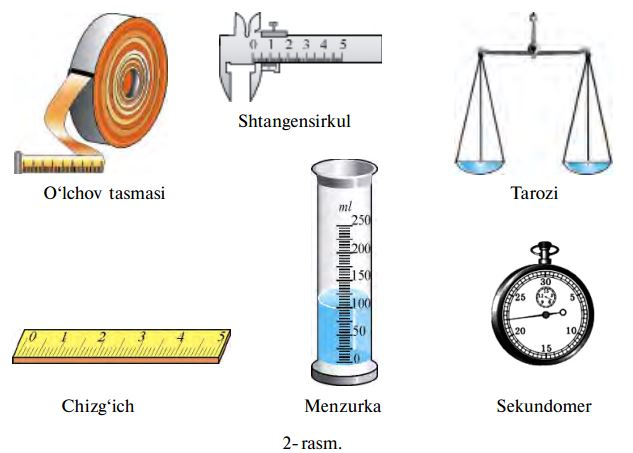 Oddiy mexanizm
1
8
Start
Barakalla!
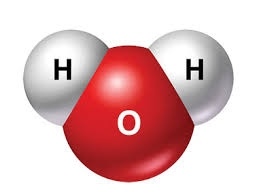 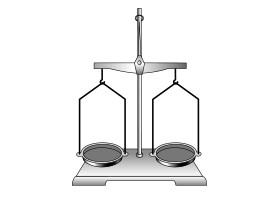 Shtangen-
sirkul
4
Tarozi
3
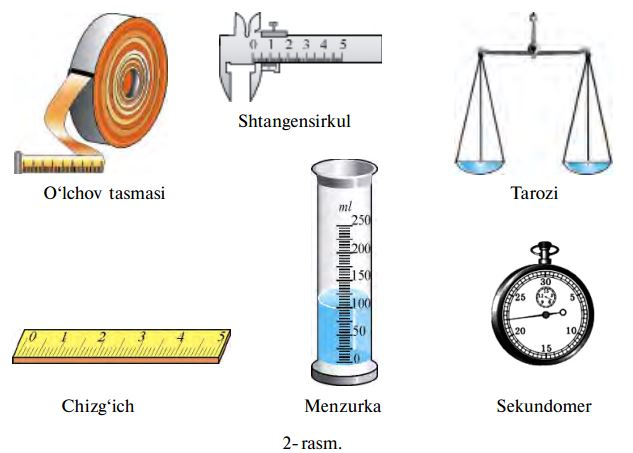 2
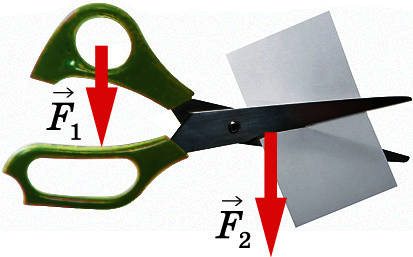 7
Menzurka
Fizik jism
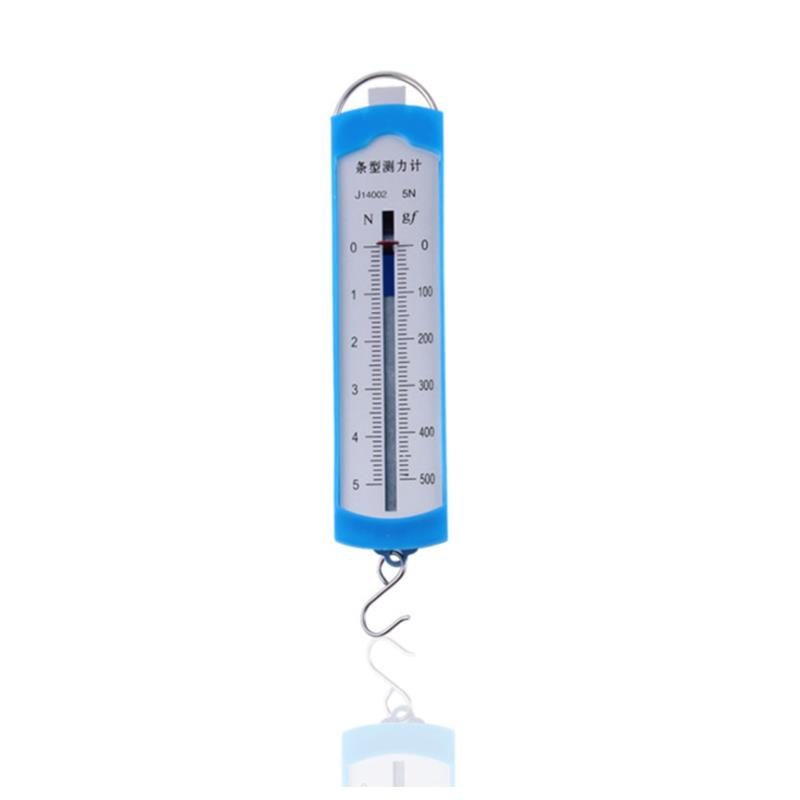 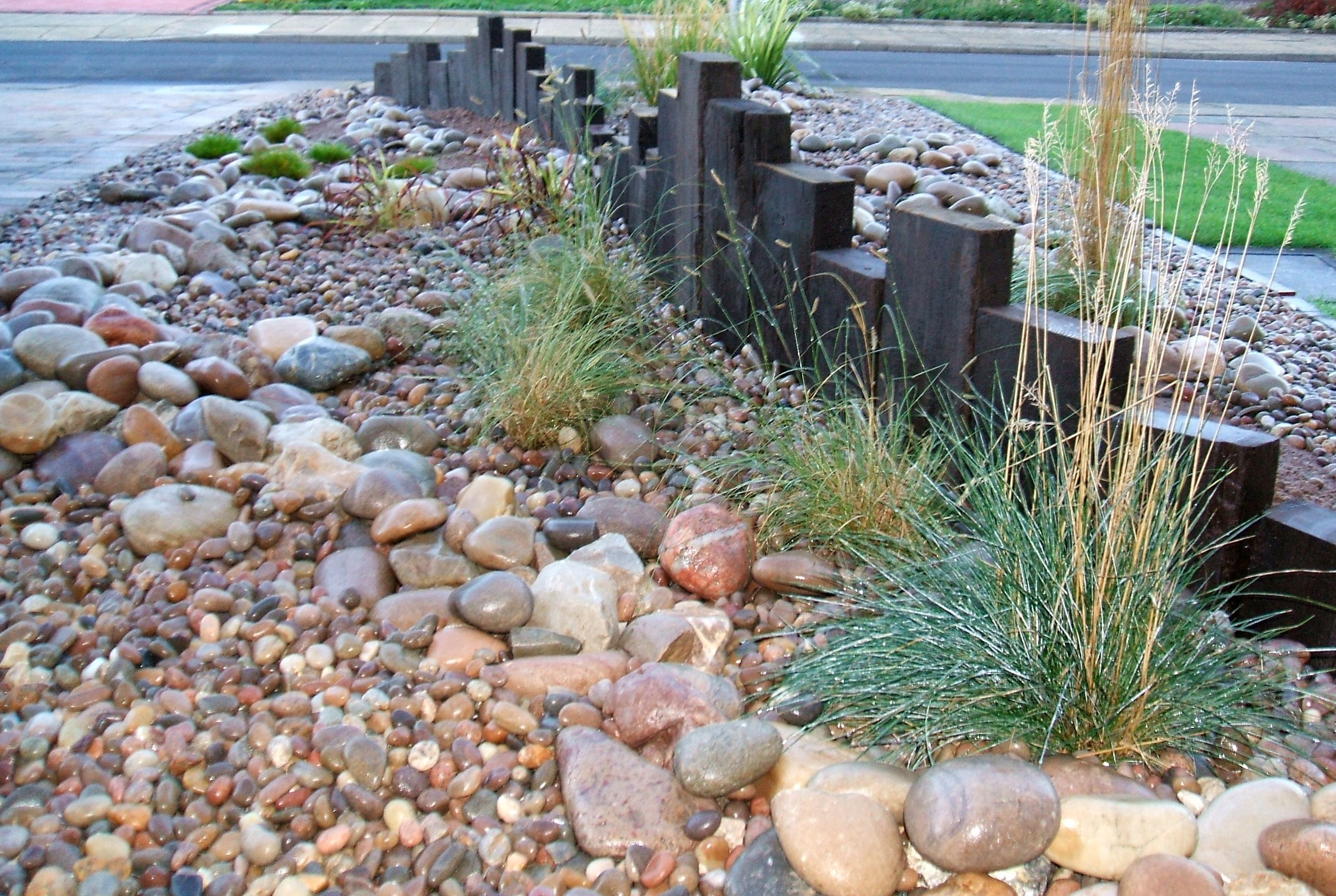 Dinamo-
metr
5
Molekula
6
TAKRORLASH
F =mg
+
+
+
+
+
Aylanma 
harakat
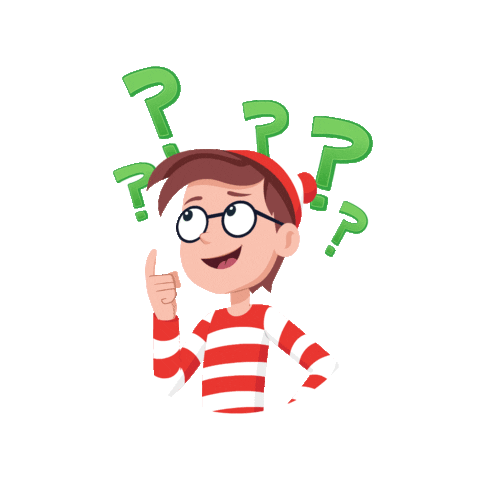 “SHERIGINI TOP”
Markazdan qochma kuch
1
Elastiklik kuchi
2
Nyutonning II qonuni
3
Markazga intilma tezlanish
4
Nyutonning III qonuni
5
Markazga intilma kuch
6
MASALALAR YECHISH
1. Tezligi 0,3 m/s, massasi 30 t  bo‘lgan vagon tezligi 0,2 m/s, massasi 20 t bo‘lgan vagonni quvib yetdi va unga ulandi. Vagonlarning birgalikdagi tezligi (cm/s) qanday bo‘lgan?
MASALALAR YECHISH
2. Massasi 10 g bo‘lgan o‘q qalinligi  5 cm bo‘lgan taxtani teshib o‘tdi. O‘qning taxtaga kirish paytidagi tezligi 400 m/s ga teng  va undan chiqishda 200 m/s ga teng bo‘lsa, taxtaning o‘qqa ko‘rsatilgan qarshilik kuchini toping.
Mustaqil bajarish uchun topshiriqlar:
1. Moddiy nuqta aylana bo‘ylab 2 m/s tezlik bilan harakatlanmoqda. Nuqta tezligining moduli o‘zgarib 4 m/s ga yetdi. Bunda aylanish chastotasi qanday o ‘zgargan?
2. O‘rgangan barcha formula, nomalari va ularning birliklarini daftaringizga klasster usulda yozib chiqing.
TAKRORLASH
Vaqt birligi ichida jism tezligining o‘zgarishi.
Notekis harakat
Jismning muayyan bir paytdagi yoki ma’lum  bir nuqtasidagi tezligi.
Spidometr
TAKRORLASH
Tashqi kuch ta’sirida jismlar shakli va o‘lchamining o‘zgarishi
Elastik deformatsiya
Prujinaning bikirligi
Guk qonuni